Biologicals working group update
Name, title
ASTA Biologicals Working Group
GOAL: Work with ASTA members and in coalition with industry associations and others to foster appropriate government policies for the use of biological seed treatments, disseminate industry best practices and increase awareness of the role of biological seed treatments.
2018-2019 Work Plan
State Policies for Biostimulants 
NASDA/BSC/BPIA/TFI/ASTA 
Model state product registration – goal is free movement of seed between states 
Federal Programs for Biostimulants 
USDA/BSC/BPIA/FDA/EPA
USDA verification/certification system 
Biologicals companion to Guide to Seed Treatment Stewardship for Applicators
Biostimulant Focus
Over the past several years, the Biostimulant Industry has approached Association of American Plant Food Control Officials (AAPFCO), EPA, Congress and USDA to work towards the following objectives:
A formal, legal definition for plant biostimulant
Recognition of the benefits of plant biostimulants 
A clear, consistent and predictable process for market entry for these products
Clarity on acceptable claims for biostimulants
A single label for all US states
Biostimulant Workgroup Overview: Participants
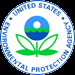 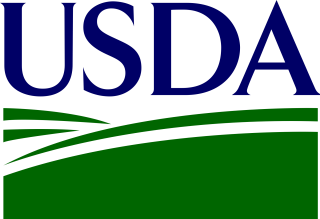 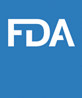 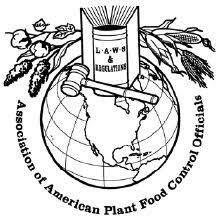 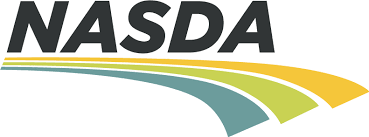 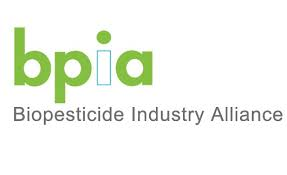 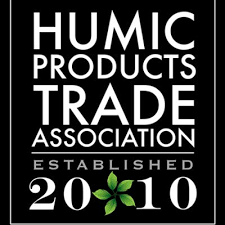 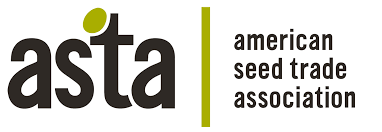 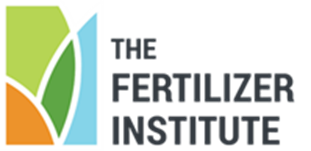 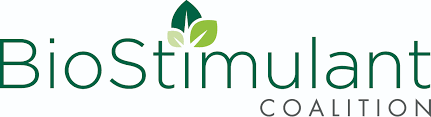 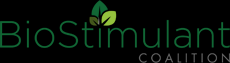 How we get there:  3 Work Streams
Regulatory and Legal Harmonization
Criteria/Standards Development
State Coordination and Implementation
Workgroup Timeline
Starting in May 1, 2018  we have met with USDA several times.
EPA, FDA and AAPFCO and AAPCO and NASDA are all participating
October 17, 2018 –Workgroup meeting. 3 Work Streams Formed.
Standards Development
Workgroup has identified the Process Verified Program (PVP) administered by USDA AMS.
The PVP allows applicants:
To identify their process points for verification
The opportunity to assure customers of their ability to provide consistent quality products.
Use of the PVP Shield Logo
Objectively evaluates PVP Programs onsite through audits
[Speaker Notes: Led by BPIA and BSC - Efficacy and Safety]
Criteria/ Standards Development
Objectives:
Identify Process Points or attributes to be audited for PVP, 
Establish criteria and develop details to be audited for each process point, i.e. data, documentation, test procedures, etc. 
Establish qualifications for auditors certifying biostimulants under PVP to review safety, agronomic and other data
Initial Participants: USDA EPA, AAPFCO, AAPCO, ASTA, BC, BPIA, TFI, HPTA
[Speaker Notes: Contaminants, heavy metals, sampling methods. ASTA’s role is to make sure that standards are useful for seed industry. But we are not driving this process.]
State Coordination and Implementation
Objectives:
Coordinate with States toward adoption of a biostimulant definition
Establish contents of uniform biostimulant label
Communicate PVP process and State regulatory/legislative clarifications needed.
[Speaker Notes: ASTA very involved with state ag commissioners education etc.]
Regulatory and Legal Harmonization
Farm Bill

EPA Guidance

Federal Seed Act
Biologicals Companion to Guide to Seed Treatment Stewardship for Applicators
Separate document 
Draft being written for review by sub-group
Questions & Answers